Trường Mẫu giáo Hoa Sim
Chủ điểm: Bản thânĐề tài: Bài thơ “Miệng xinh”Độ tuổi: 3 - 4 tuổiThời gian: 20 – 25 phútNgày dạy: 04/10/2024Giáo viên: H Thảo kriêng
* Hoạt động 1: 
Gây hứng thú
Cả lớp hát hát bài: 
“Em đi nhà trẻ”
* Hoạt động 2: Nội dung
  + Đọc thơ lần 1: Kết hợp cử chỉ, điệu bộ
  + Đọc lần 2: Kết hợp   tranh minh hoạ
* Đàm thoại 
 Giáo dục trẻ.
* Dạy trẻ đọc thơ
+ Lần 3: Cô mở video cho trẻ nghe bài thơ
* Hoạt động 3: Trò chơi
Ai đọc hay nhất
TIẾT HỌC ĐẾN ĐÂY LÀ KẾT THÚC
CHÚC CÁC CHÁU LUÔN CHĂM NGOAN HỌC GIỎI
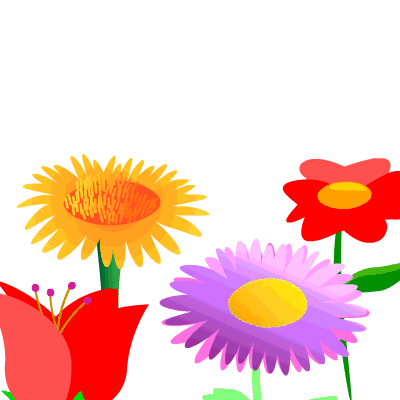